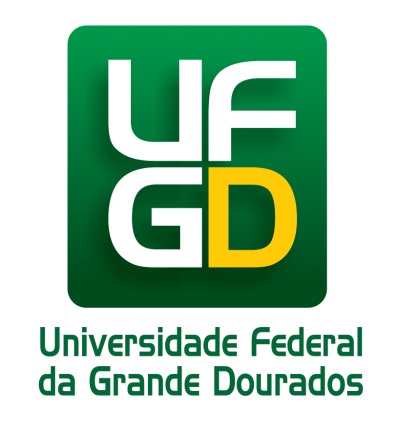 Indicadores da
Indicadores da UFGDIniciação Científica
Número máximo de bolsas de Iniciação Científica disponibilizadas 2016/2017.
Número máximo de bolsas de Iniciação Científica disponibilizadas 2017/2018.
Fonte: COPQ/PROPP. Org.: DIPLAN/COPLAN/PROAP.
Nota: 
*Os programas PIVIC, PIVIC-FC, e PIBIC/PNAES não possuem um número máximo de vagas de bolsas disponibilizadas, as quais dependem da quantidade de projetos cadastrados neste programas. Com relação as vagas disponíveis para os demais programas, destaca-se que elas referem-se ao período de 2016/2017 e 2017/2018, uma vez que os programas iniciam-se no segundo semestre de cada ano.
** Programa extinto.
Indicadores da UFGDIniciação Científica
Situação do número de alunos ativos nos Programas de Iniciação Científica em dezembro de 2017- por Faculdade.
Situação do número de alunos ativos nos Programas de Iniciação Científica em dezembro de 2017.
Fonte: COPQ/PROPP. Org.: DIPLAN/COPLAN/PROAP.
Indicadores da UFGDIniciação Científica
Evolução da Quantidade de Bolsas Disponibilizadas 2016/2017 - 2017/2018.
Situação do número de alunos ativos no Programas de Iniciação Científica - 2016/2017 - por mês.
Fonte: COPQ/PROPP. Org.: DIPLAN/COPLAN/PROAP.
Nota:
*Os editais de bolsas têm início em agosto e encerram-se em julho do ano subsequente. Portanto, os dados dos meses de agosto a dezembro referem-se ao exercício de 2016; já os dados dos meses de janeiro a julho são referentes ao exercício de 2017.
Indicadores da UFGDIniciação Científica
Situação do número de alunos ativos no Programas de Iniciação Científica 2017/2018 - por mês*.
Fonte: COPQ/PROPP. Org.: DIPLAN/COPLAN/PROAP.
Nota: 
*Os editais de bolsas têm início em agosto e encerram-se em julho do ano subsequente. Portanto, dados dos meses de agosto a dezembro referem-se ao exercício de 2017; já os dados dos meses de janeiro a julho são referentes ao exercício de 2018.
Indicadores da UFGDIniciação Científica
Evolução do número de alunos ativos no PIVIC.
Situação do número de alunos ativos no PIVIC em dezembro de 2017 - por Faculdade.
Fonte: COPQ/PROPP. Org.: DIPLAN/COPLAN/PROAP.
Nota: Os editais de bolsas têm início em agosto e encerram-se em julho do ano subsequente.
Indicadores da UFGDIniciação Científica
Situação do número de alunos ativos no PIVIC - 2016/2017 - por mês.
Situação do número de alunos ativos no PIVIC-  2017/2018 - por mês.
Fonte: COPQ/PROPP. Org.: DIPLAN/COPLAN/PROAP.
Nota: Os editais de bolsas têm início em agosto e encerram-se em julho do ano subsequente.
Indicadores da UFGDIniciação Científica
Situação do número de alunos ativos no PIVIC-FC em dezembro de 2017 - por Faculdade.
Situação do número de alunos ativos no PIVIC-FC - 2017/2018 - por mês.
Fonte: COPQ/PROPP. Org.: DIPLAN/COPLAN/PROAP.
Nota: Os editais de bolsas têm início em agosto e encerram-se em julho do ano subsequente.
Indicadores da UFGDIniciação Científica
Evolução do número de alunos ativos no PIBIC-CNPq.
Situação do número de alunos ativos no PIBIC-CNPq em dezembro de 2017 - por Faculdade.
Fonte: COPQ/PROPP. Org.: DIPLAN/COPLAN/PROAP.
Nota: Os editais de bolsas têm início em agosto e encerram-se em julho do ano subsequente.
Indicadores da UFGDIniciação Científica
Situação do número de alunos ativos no PIBIC-CNPq - 2016/2017 - por mês.
Situação do número de alunos ativos no PIBIC-CNPq - 2017/2018 - por mês.
Fonte: COPQ/PROPP. Org.: DIPLAN/COPLAN/PROAP.
Nota: Os editais de bolsas têm início em agosto e encerram-se em julho do ano subsequente.
Indicadores da UFGDIniciação Científica
Evolução do número de alunos ativos no PIBIC-UFGD.
Situação do número de alunos ativos no PIBIC-UFGD em dezembro de 2017 - por Faculdade.
Fonte: COPQ/PROPP. Org.: DIPLAN/COPLAN/PROAP.
Nota: Os editais de bolsas têm início em agosto e encerram-se em julho do ano subsequente.
Indicadores da UFGDIniciação Científica
Situação do número de alunos ativos no PIBIC-UFGD - 2016/2017 - por mês.
Total de Bolsas PIBIC/UFGD Concedidas 2015/2016 - por mês
Situação do número de alunos ativos no PIBIC-UFGD - 2017/2018 - por mês.
Fonte: COPQ/PROPP. Org.: DIPLAN/COPLAN/PROAP.
Nota: Os editais de bolsas têm início em agosto e encerram-se em julho do ano subsequente.
Indicadores da UFGDIniciação Científica
Situação do número de alunos ativos no PIBIC-AF em dezembro de 2017 - por Faculdade.
Evolução do número de alunos ativos no PIBIC-AF.
Fonte: COPQ/PROPP. Org.: DIPLAN/COPLAN/PROAP.
Nota: Os editais de bolsas têm início em agosto e encerram-se em julho do ano subsequente.
Indicadores da UFGDIniciação Científica
Situação do número de alunos ativos no PIBIC-AF - 2016/2017 - por mês.
Situação do número de alunos ativos no PIBIC-AF - 2017/2018 - por mês.
Fonte: COPQ/PROPP. Org.: DIPLAN/COPLAN/PROAP.
Nota: Os editais de bolsas têm início em agosto e encerram-se em julho do ano subsequente.
Indicadores da UFGDIniciação Científica
Evolução do número de alunos ativos no PIBITI.
Situação do número de alunos ativos no PIBITI em dezembro de 2017 - por Faculdade.
Fonte: COPQ/PROPP. Org.: DIPLAN/COPLAN/PROAP.
Nota: Os editais de bolsas têm início em agosto e encerram-se em julho do ano subsequente.
Indicadores da UFGDIniciação Científica
Situação do número de alunos ativos no PIBITI - 2016/2017 - por mês.
Situação do número de alunos ativos no PIBITI - 2017/2018 - por mês.
Fonte: COPQ/PROPP. Org.: DIPLAN/COPLAN/PROAP.
Nota: Os editais de bolsas têm início em agosto e encerram-se em julho do ano subsequente.
Indicadores da UFGDIniciação Científica
Evolução do número de alunos ativos no PIBIC-EM.
Situação do número de alunos ativos no PIBIC-EM em dezembro de 2017 - por Faculdade.
Fonte: COPQ/PROPP. Org.: DIPLAN/COPLAN/PROAP.
Nota: Os editais de bolsas têm início em agosto e encerram-se em julho do ano subsequente.
Indicadores da UFGDIniciação Científica
Situação do número de alunos ativos no PIBIC-EM - 2016/2017 - por mês*.
Situação do número de alunos ativos no PIBIC-EM - 2017/2018 - por mês*.
Fonte: COPQ/PROPP. Org.: DIPLAN/COPLAN/PROAP.
Nota: Os editais de bolsas têm início em agosto e encerram-se em julho do ano subsequente.
Indicadores da UFGDIniciação Científica
Evolução do número de alunos ativos no PIBIC-PNAES.
Situação do número de alunos ativos no PIBIC-PNAES em dezembro de 2017 - por Faculdade.
Fonte: COPQ/PROPP. Org.: DIPLAN/COPLAN/PROAP.
Nota: Os editais de bolsas têm início em agosto e encerram-se em julho do ano subsequente.
Indicadores da UFGDIniciação Científica
Situação do número de alunos ativos no PIBIC-PNAES - 2016/2017 - por mês*.
Situação do número de alunos ativos no PIBIC-PNAES - 2017/2018 - por mês**.
Fonte: COPQ/PROPP. Org.: DIPLAN/COPLAN/PROAP.
Nota: Os editais de bolsas têm início em agosto e encerram-se em julho do ano subsequente.
Indicadores da UFGDIniciação Científica
Evolução do número de alunos ativos no Programa Jovens Talentos*.
Fonte: COPQ/PROPP. Org.: DIPLAN/COPLAN/PROAP.
Nota: Programa Extinto.
Indicadores da UFGDIniciação Científica
Evolução do número de trabalhos da Iniciação Científica apresentados no ENEPEX.
Fonte: COPQ/PROPP. Org.: DIPLAN/COPLAN/PROAP.